Technology Changed Society
At the turn of the century new technology:
   - Made relationships more accessible
   - Changed the dynamic of families
   - Changed the dynamic of churches
   - Created opportunity for (sexual) immorality
[Speaker Notes: - Made relationships more accessible
   - Changed the dynamic of families
   - Changed the dynamic of churches
   - Created opportunity for (sexual) immorality]
Technology Changed Society
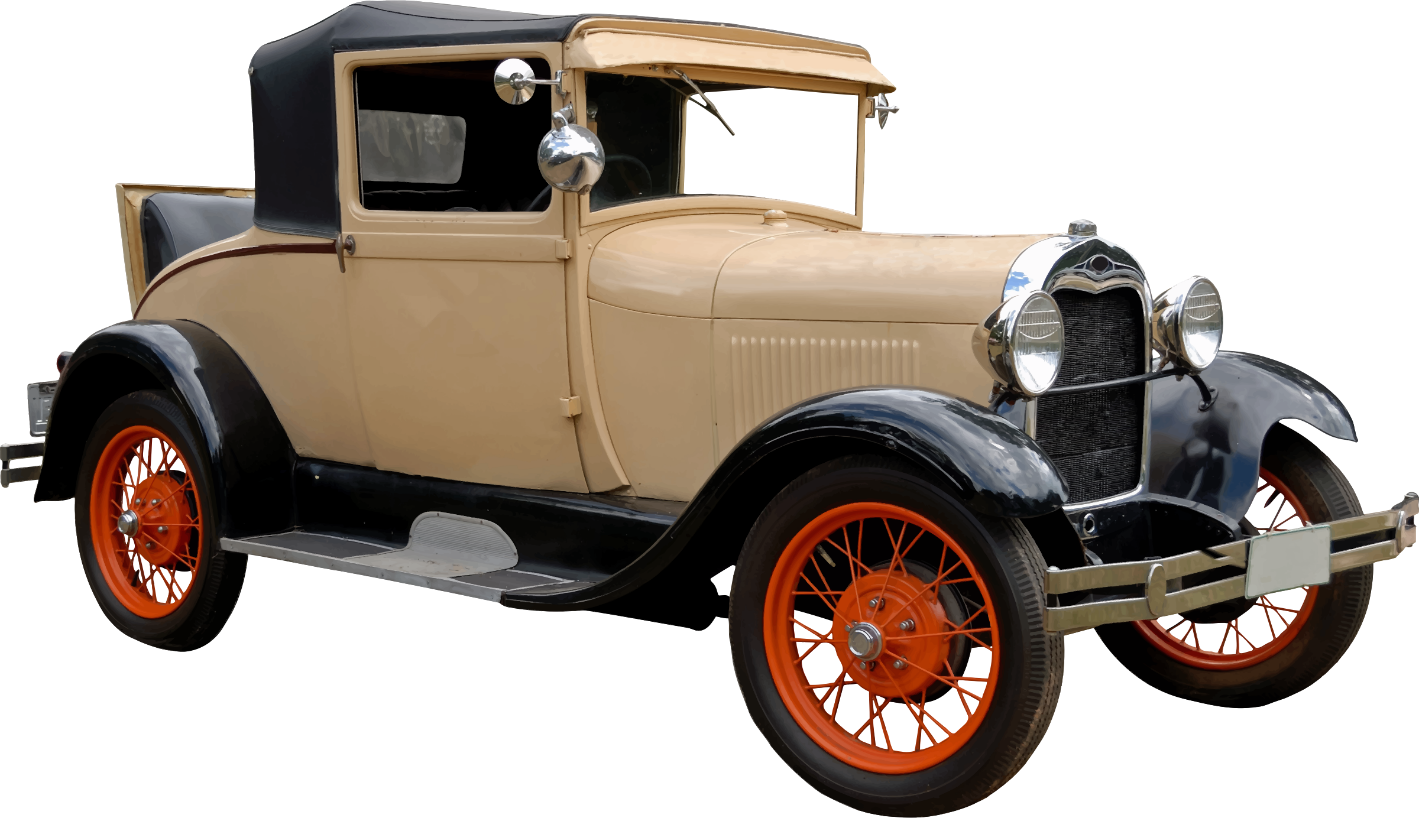 [Speaker Notes: Changed the dynamic of churches
Changed the dynamic of families
Changed courtship into dating
Created opportunity for sexual immorality]
Technology Changes Society
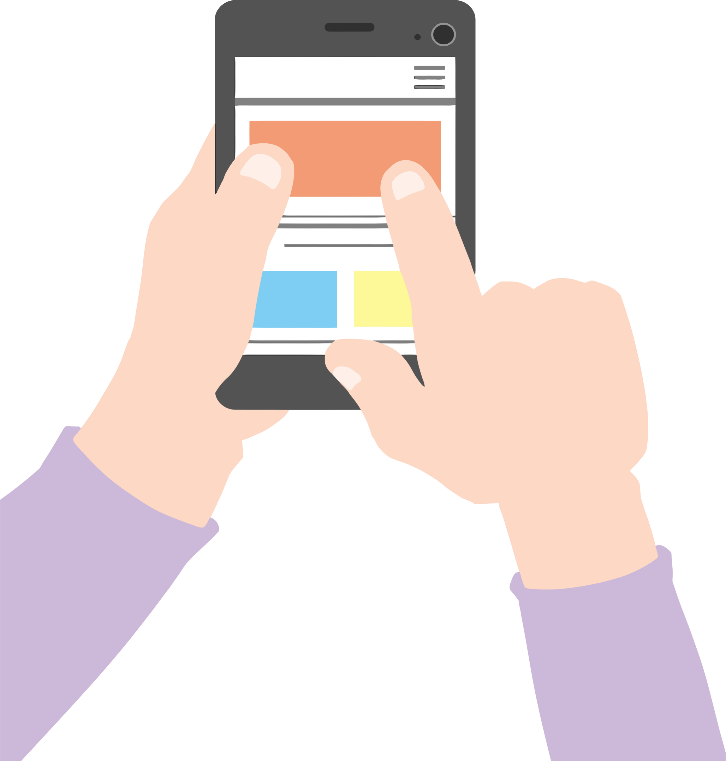 Today: the internet and smart phones
  - Able to encourage or contact others 
  - Able to find information immediately
POINT: There are MANY useful ways that technology enables us to serve God.
[Speaker Notes: The “new “ technology
Crs were brought out at the turn of the 20th century. They changed the way we worship]
Technology Changes Society
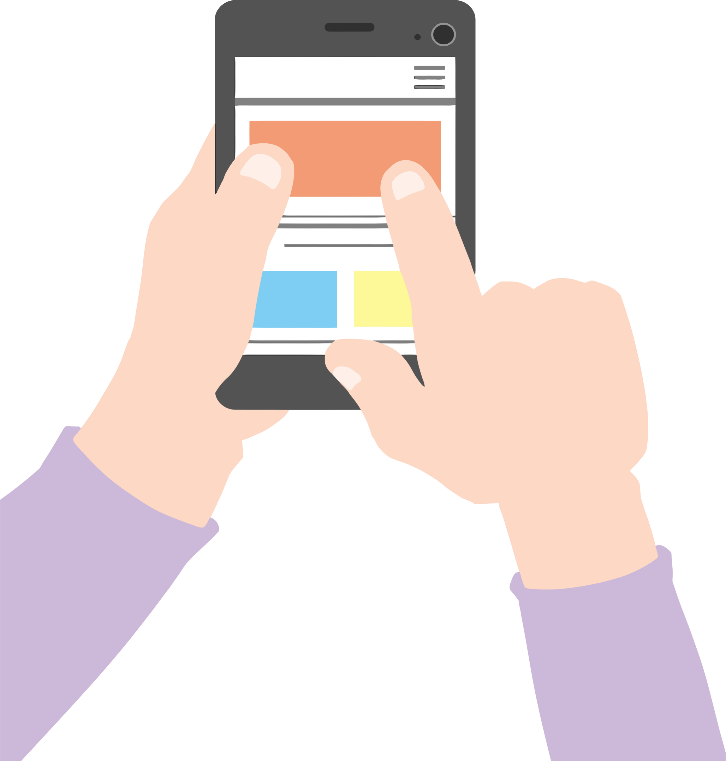 Today: the internet and smart phones
  - Engaging in superficial communication
  - Less physical interaction
  - Overly expressive
POINT: To rightly use technology we need to be aware of the troubles that it can create
[Speaker Notes: This is not about the sinful uses of technology (sexual immorality, etc). This is about the worldly impact of communications]
Technology Changes Society
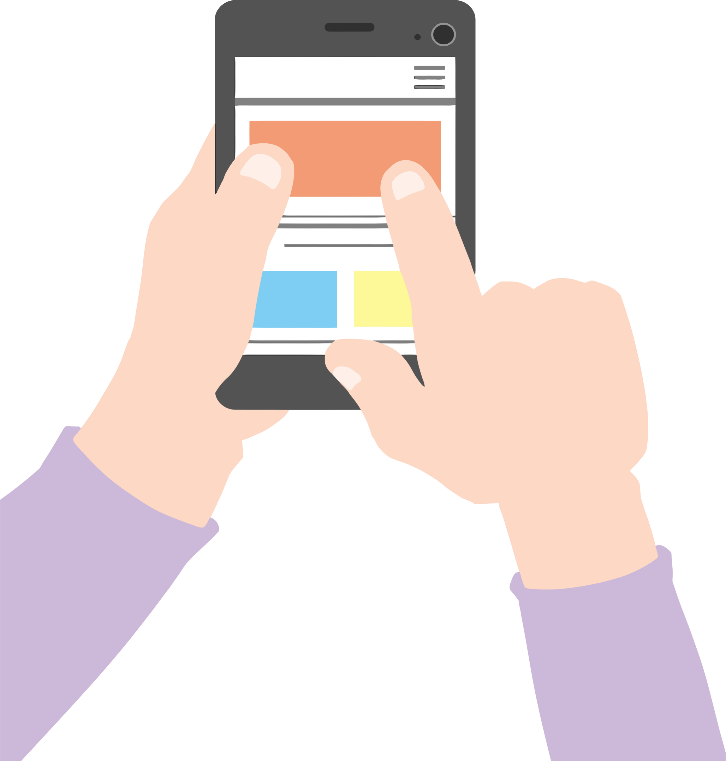 Today: the internet and smart phones
  - Engaging in superficial communication
  - Less physical interaction
  - Overly expressive
1 Thessalonians 5:21-22
But examine everything carefully; hold fast to that which is good; abstain from every form of evil.
[Speaker Notes: The “new “ technology
Crs were brought out at the turn of the 20th century. They changed the way we worship]
Dangers in Being Wired
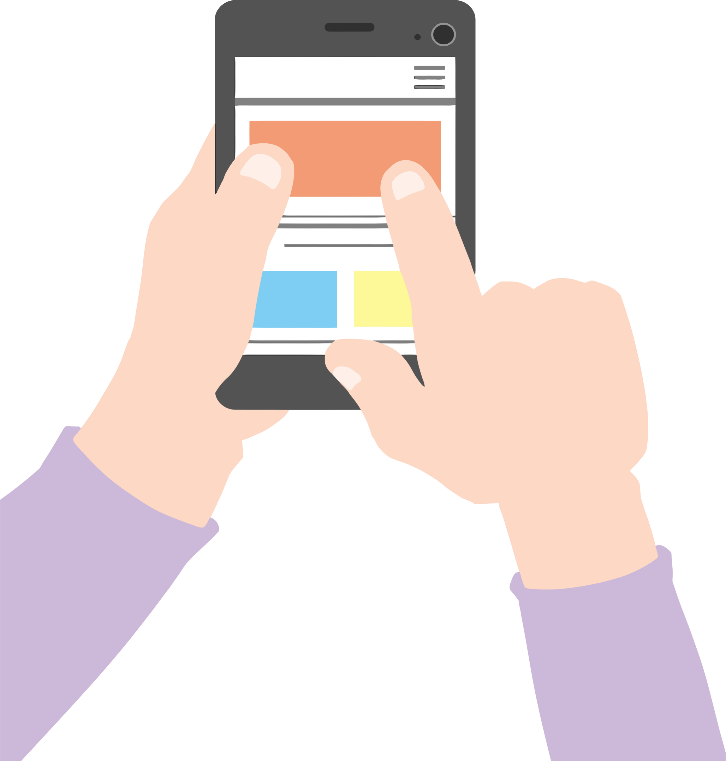 Being less physically engaged
  1 Peter 4:7-11
  Christians need one another’s presence
[Speaker Notes: 1Pe 4:7 ¶ The end of all things is near; therefore, be of sound judgment and sober spirit for the purpose of prayer. 8 Above all, keep fervent in your love for one another, because love covers a multitude of sins. 9 Be hospitable to one another without complaint. 10 As each one has received a special gift, employ it in serving one another as good stewards of the manifold grace of God. 11 Whoever speaks, is to do so as one who is speaking the utterances of God; whoever serves is to do so as one who is serving by the strength which God supplies; so that in all things God may be glorified through Jesus Christ, to whom belongs the glory and dominion forever and ever. Amen.]
Dangers in Being Wired
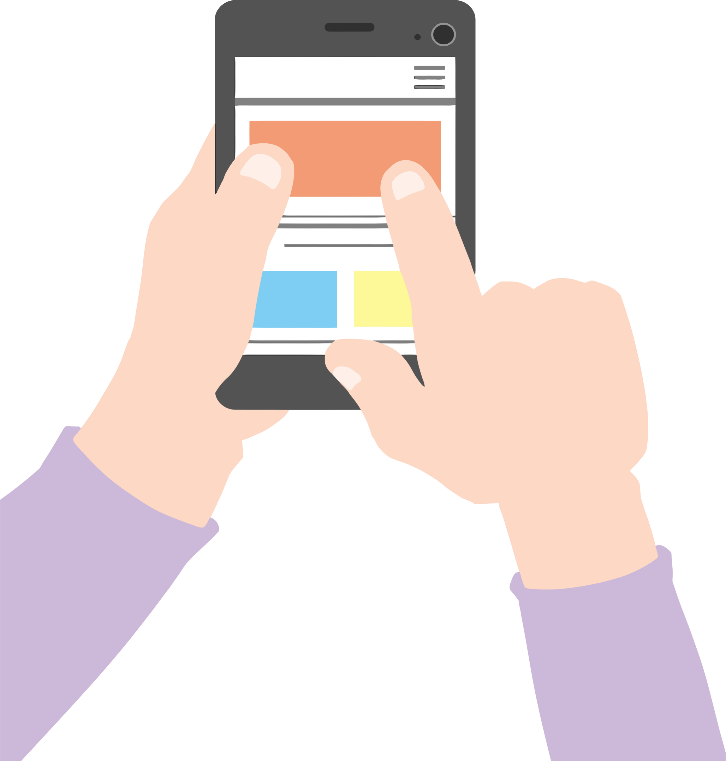 Becoming unable to empathize
  Philippians 2:1-11
  Be like Jesus:
	Learn by being there
[Speaker Notes: Php 2:1 ¶ Therefore if there is any encouragement in Christ, if there is any consolation of love, if there is any fellowship of the Spirit, if any affection and compassion, 2 make my joy complete by being of the same mind, maintaining the same love, united in spirit, intent on one purpose. 3 Do nothing from selfishness or empty conceit, but with humility of mind regard one another as more important than yourselves; 4 do not merely look out for your own personal interests, but also for the interests of others. 5 Have this attitude in yourselves which was also in Christ Jesus, 6 who, although He existed in the form of God, did not regard equality with God a thing to be grasped, 7 but emptied Himself, taking the form of a bond-servant, and being made in the likeness of men. 8 Being found in appearance as a man, He humbled Himself by becoming obedient to the point of death, even death on a cross. 9 For this reason also, God highly exalted Him, and bestowed on Him the name which is above every name, 10 so that at the name of Jesus EVERY KNEE WILL BOW, of those who are in heaven and on earth and under the earth, 11 and that every tongue will confess that Jesus Christ is Lord, to the glory of God the Father.]
Dangers in Being Wired
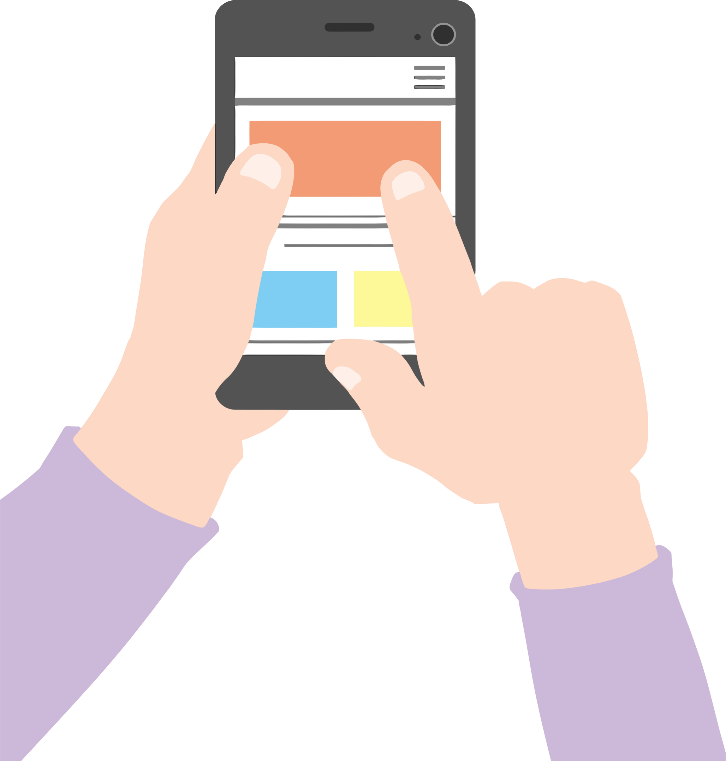 Losing control of our opinions
   James 3:1-12
   We need to reign in our written words
[Speaker Notes: Jas 3:1 ¶ Let not many of you become teachers, my brethren, knowing that as such we will incur a stricter judgment. 2 For we all stumble in many ways. If anyone does not stumble in what he says, he is a perfect man, able to bridle the whole body as well. 3 Now if we put the bits into the horses' mouths so that they will obey us, we direct their entire body as well. 4 Look at the ships also, though they are so great and are driven by strong winds, are still directed by a very small rudder wherever the inclination of the pilot desires. 5 So also the tongue is a small part of the body, and yet it boasts of great things. See how great a forest is set aflame by such a small fire! 6 And the tongue is a fire, the very world of iniquity; the tongue is set among our members as that which defiles the entire body, and sets on fire the course of our life, and is set on fire by hell. 7 For every species of beasts and birds, of reptiles and creatures of the sea, is tamed and has been tamed by the human race. 8 But no one can tame the tongue; it is a restless evil and full of deadly poison. 9 With it we bless our Lord and Father, and with it we curse men, who have been made in the likeness of God; 10 from the same mouth come both blessing and cursing. My brethren, these things ought not to be this way. 11 Does a fountain send out from the same opening both fresh and bitter water?
 12 Can a fig tree, my brethren, produce olives, or a vine produce figs? Nor can salt water produce fresh.]
Dangers in Being Wired
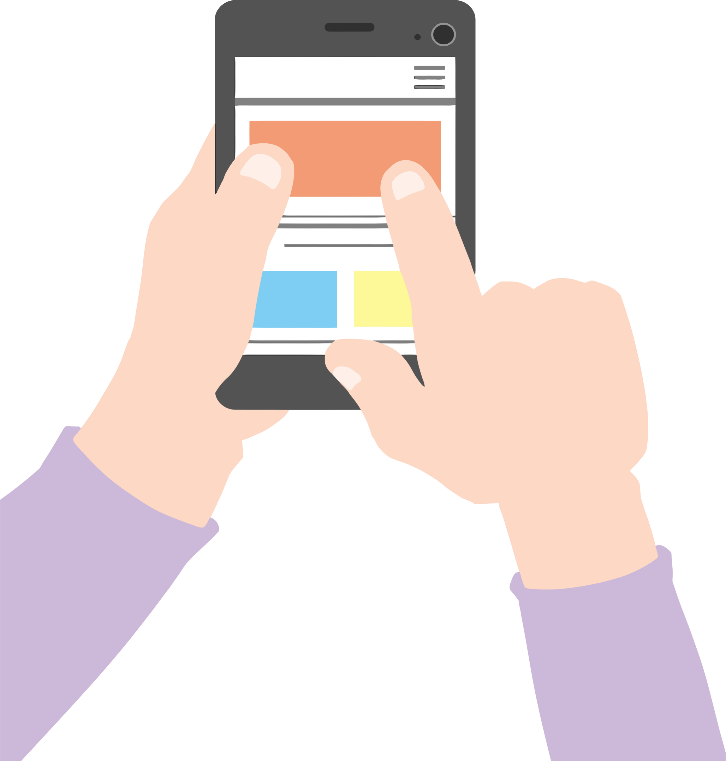 More reclusive behavior
   Hebrews 10:19-25
   Danger of losing accountability
[Speaker Notes: Heb 10:19 ¶ Therefore, brethren, since we have confidence to enter the holy place by the blood of Jesus, 20 by a new and living way which He inaugurated for us through the veil, that is, His flesh, 21 and since we have a great priest over the house of God, 22 let us draw near with a sincere heart in full assurance of faith, having our hearts sprinkled clean from an evil conscience and our bodies washed with pure water. 23 Let us hold fast the confession of our hope without wavering, for He who promised is faithful; 24 and let us consider how to stimulate one another to love and good deeds, 25 not forsaking our own assembling together, as is the habit of some, but encouraging one another; and all the more as you see the day drawing near.]
Dangers in Being Wired
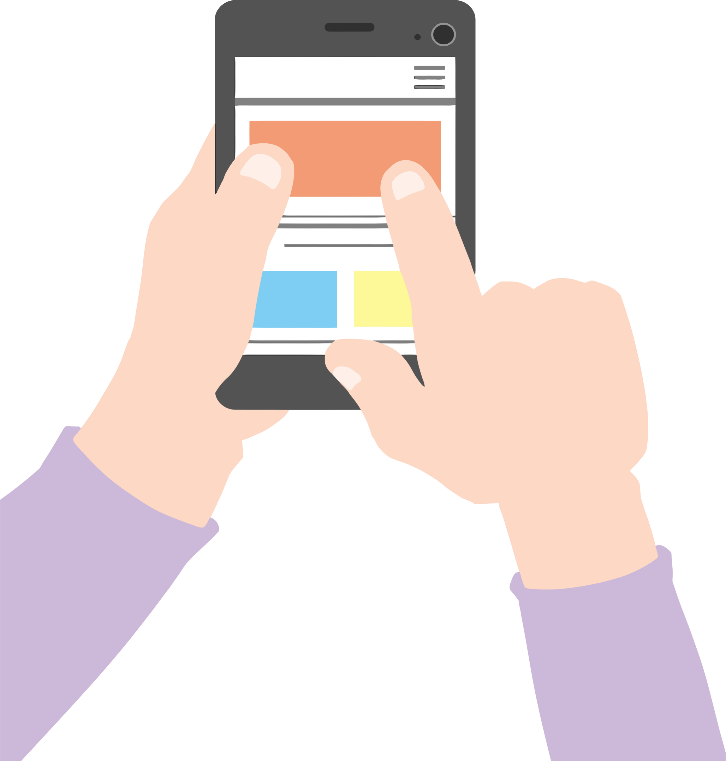 A spirit that keeps others from confession 	
	James 5:16
	Superficial relationships
[Speaker Notes: Jas 5:16 Therefore, confess your sins to one another, and pray for one another so that you may be healed. The effective prayer of a righteous man can accomplish much.]
Dangers in Being Wired
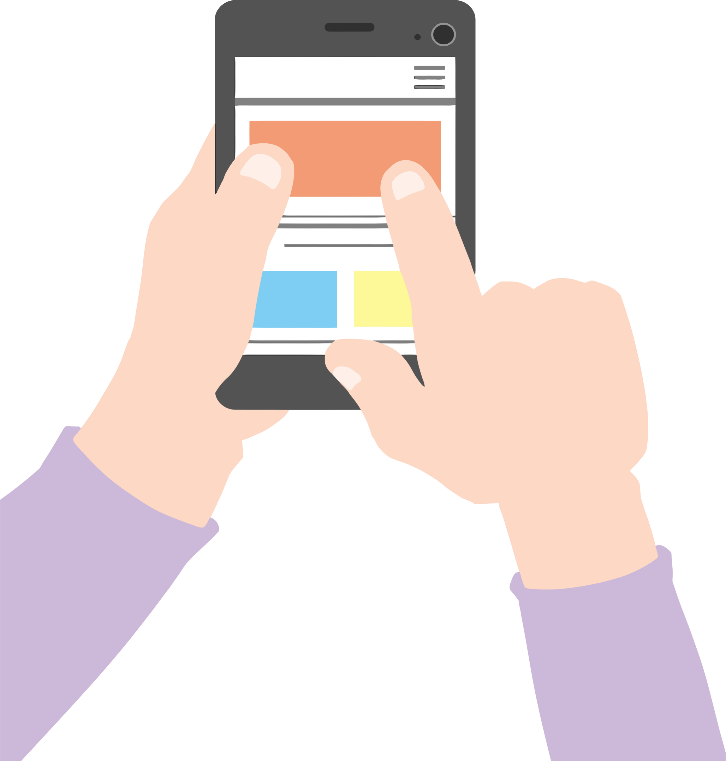 Only concerned with righteous appearances
   Matthew 6:1
   The ease of hypocrisy
[Speaker Notes: Mt 6:1 ¶ "Beware of practicing your righteousness before men to be noticed by them; otherwise you have no reward with your Father who is in heaven.]
Dangers in Being Wired
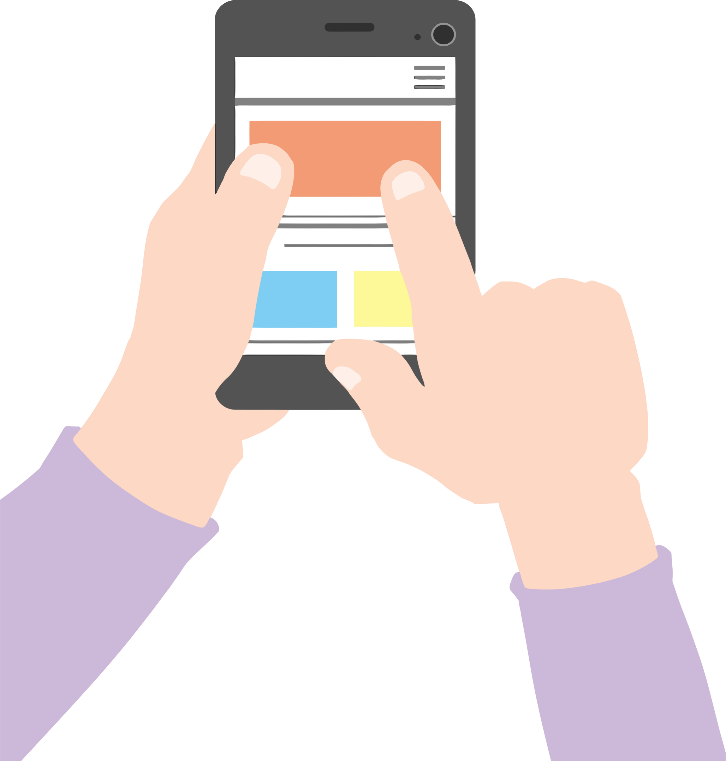 Rejecting different brethren
   1 Corinthians 12:22-23
   Temptation to only associate with like people
[Speaker Notes: 1Co 12:22 On the contrary, it is much truer that the members of the body which seem to be weaker are necessary;  23 and those members of the body which we deem less honorable, on these we bestow more abundant honor, and our less presentable members become much more presentable,]
Learning to Engage
Early Christians struggled with major differences

Now at this time while the disciples were increasing in number, a complaint arose on the part of the Hellenistic Jews against the native Hebrews, because their widows were being overlooked in the daily serving of food. 																Acts 6:1
Learning to Engage
Early Christians struggled with major differences
A solution was to spend more time together

Day by day continuing with one mind in the temple, and breaking bread from house to house, they were taking their meals together with gladness and sincerity of heart, 																	Acts 2:46
Learning to Engage
Early Christians struggled with major differences
A solution was to spend more time together
We need to WORK at spending time together
	Sacrifices of time and energy
	Getting out of our homes and into our lives
Becoming the New Man
In reference to your former manner of life, you lay aside the old self, which is being corrupted in accordance with the lusts of deceit, and that you be renewed in the spirit of your mind, and put on the new self, which in the likeness of God has been created in righteousness and holiness of the truth. 															Ephesians 4:22-24
What Does It Take To Join The Family Of God?
You MUST be imperfect – 1 Tim. 1:9
You MUST struggle to be faithful – Rom. 3:23
You MUST want more in life – 2 Thes. 1:11
You CANNOT be perfect – Luke 19:10

Is this you?
What Does It Take To Join The Family Of God?
Hear and believe – Romans 10:17
Confession of Jesus – Hebrews 10:23
Repentance from sin – Acts 2:38
Baptism into Christ – Mark 16:16
Walking in the New Life – 2 Corinthians 5:7